Natuurlijk tuinieren
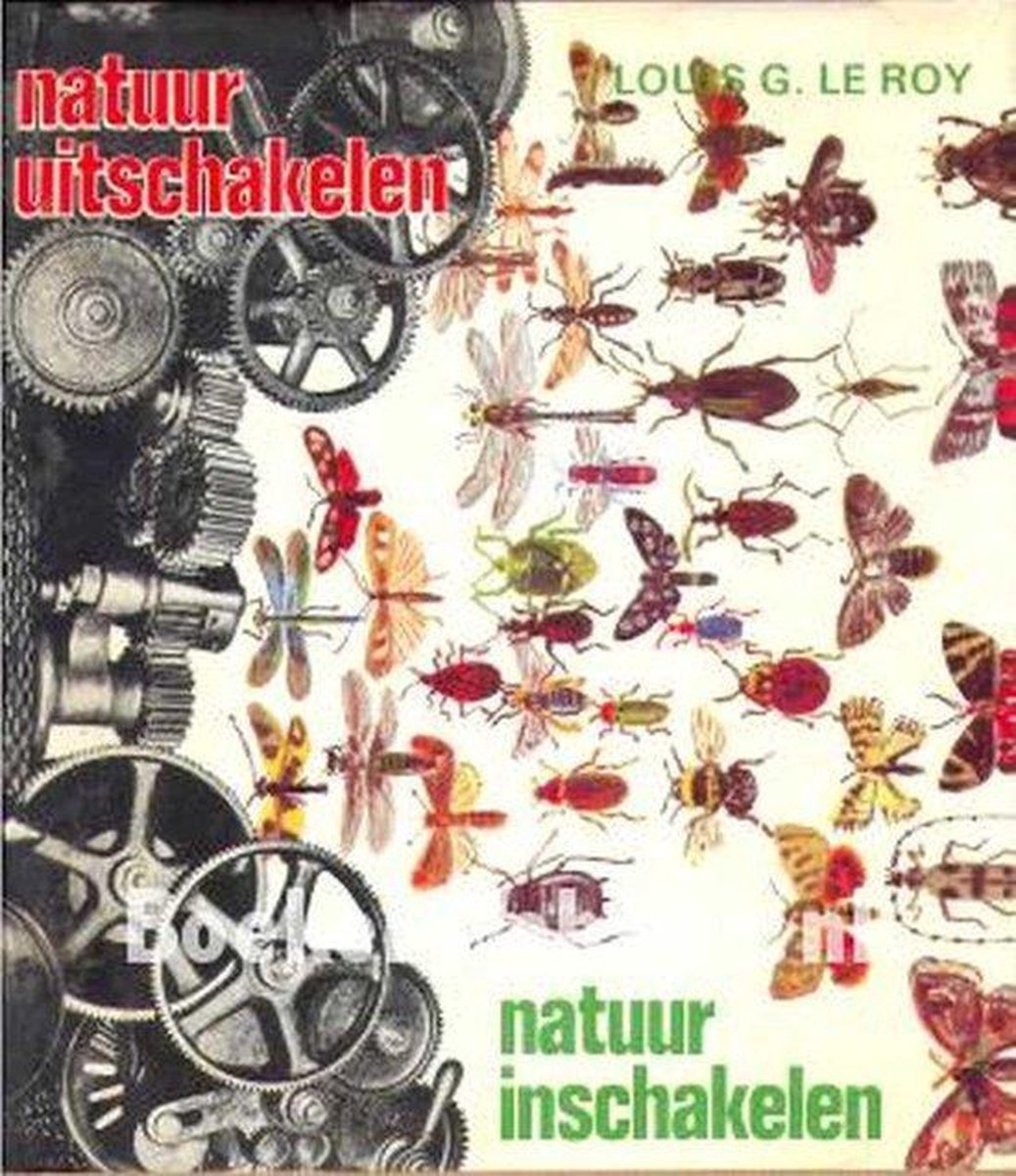 Een plan voor het gemeenschappelijk groen
Programma
Wat is natuurlijk tuinieren?
Waarom een keurmerk?
Hoe pakken we het aan?
Vragen
Wat is natuurlijk tuinieren
Tuinieren is altijd ingrijpen in de natuur!
Natuurlijk tuinieren is niet de boel verwaarlozen!

Wel: De natuur ruimte geven, kijken wat er gebeurt en bijdragen aan een goed ecosysteem = Wij dragen bij aan de natuur

Of: Gebruik maken van natuurlijke processen om een gezonde en vruchtbare tuin te creëren = We laten de natuur voor ons werken
Natuurlijke processen?
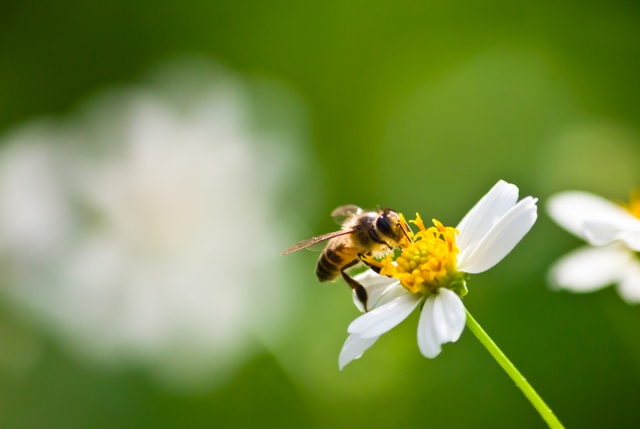 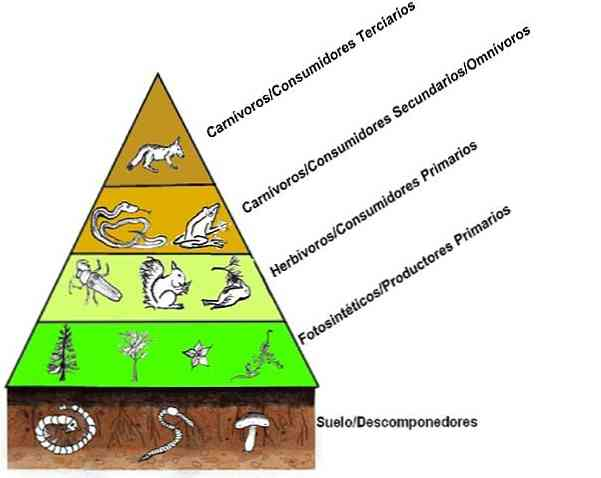 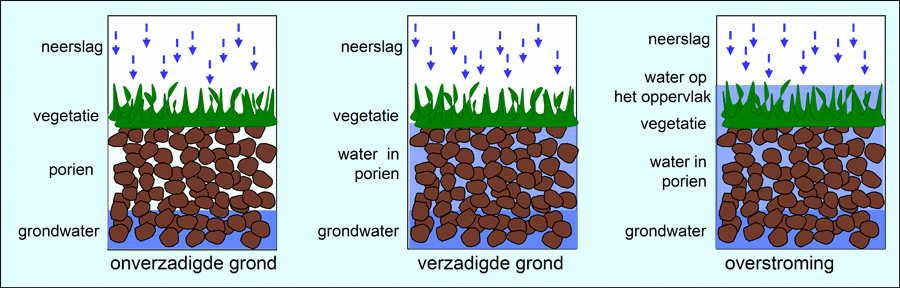 Concreet
Geen gif, geen kunstmest
Biodiversiteit
Zoveel mogelijk inheemse planten
Voedsel voor vogels en insecten
Stimuleren van het bodemleven
Wateropvang
De natuurlijke kringloop in stand houden
Waarom natuurlijk tuinieren
Idealisme
Politiek
Financiën
Eigenbelang
Hoe pakken we dat aan
Wat hebben we
Wat willen we
Hoe gaan we daar komen
Inventarisatie
Bomen
Oevers
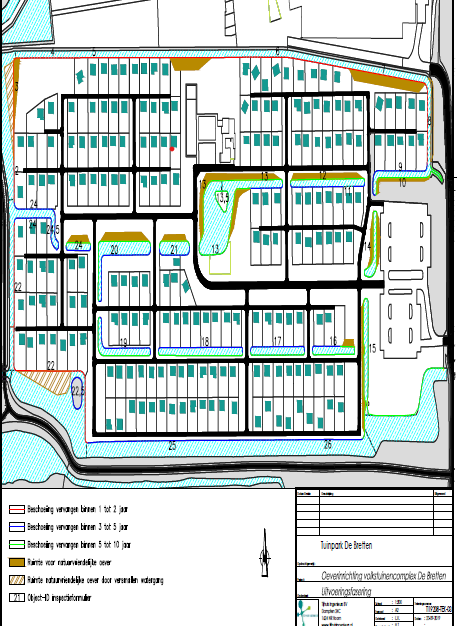 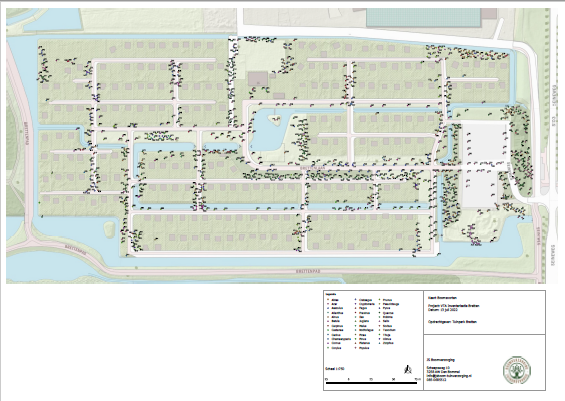 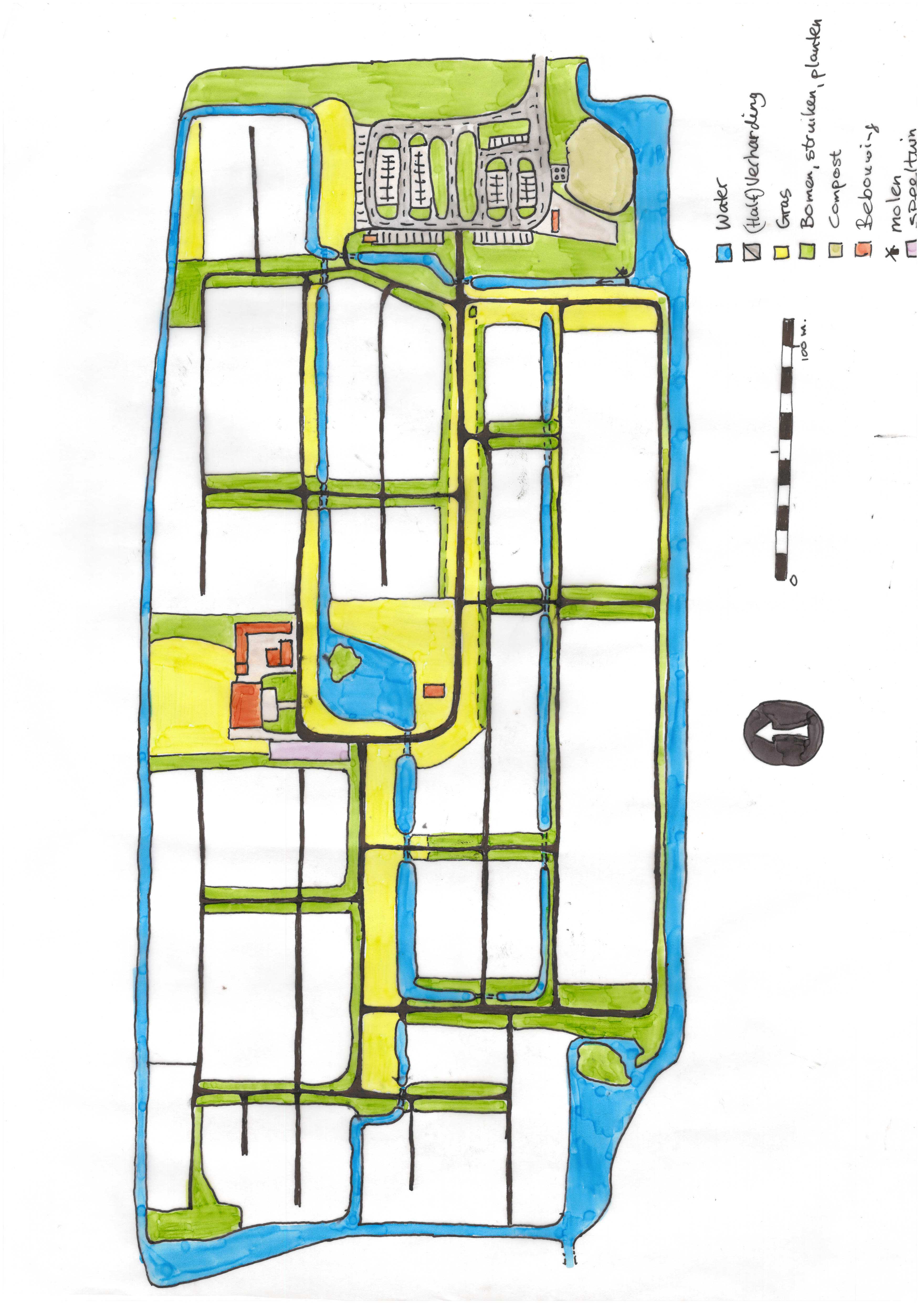 Nu nog de rest
Wat willen we
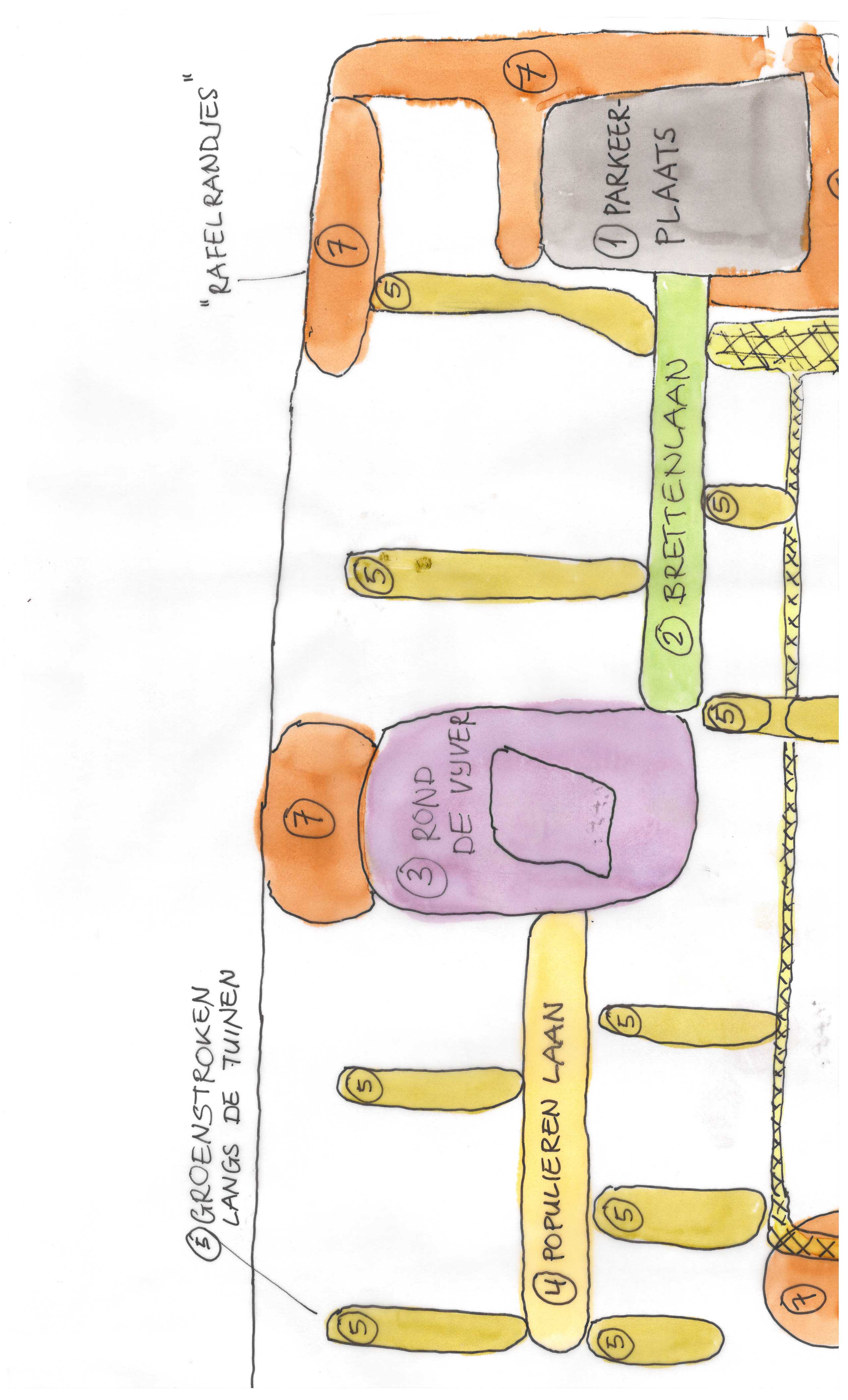 Verschillende zone’s, verschillende wensen
Technische eisen
Veiligheid
Toegankelijkheid
Bodemsoort
Nat/droog
Schaduw/zon
Zuurgraad
Ecologische eisen
Bodem
Biodiversiteit
Waterbeheer
Esthetische eisen
Er mag verschil van mening zijn
Niet overal hoeft hetzelfde te komen
Het moet voor iedereen (minimaal) acceptabel zijn
Maar: niet met de hakken in het zand!
Gebruikseisen
Rijden en parkeren
Spelen
Activiteiten organiseren
Genieten van de rust
Borrelen
…………….
Kosten
Hoe gaan we daar komen
10 jarenplan op hoofdlijnen
Uitwerken in 2 jarenplannen
Alles wat we bedenken, moet ook beheerd kunnen worden!
Prioriteiten vaststellen (basis op orde, maar ook iets zichtbaars)
Werkuren inzetten (hoe?)
Vragen?